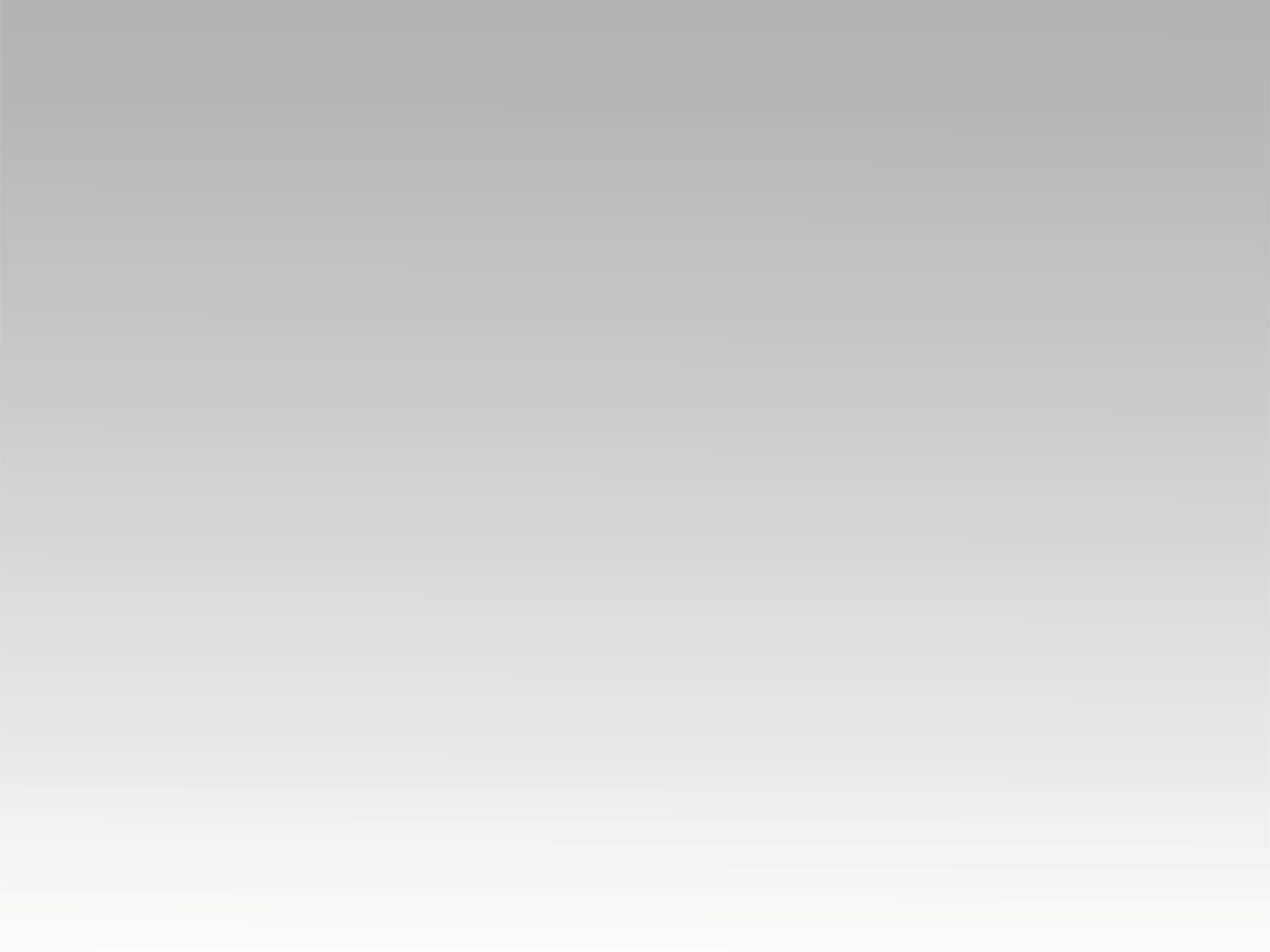 ترنيمة 
يا شعب الموصل
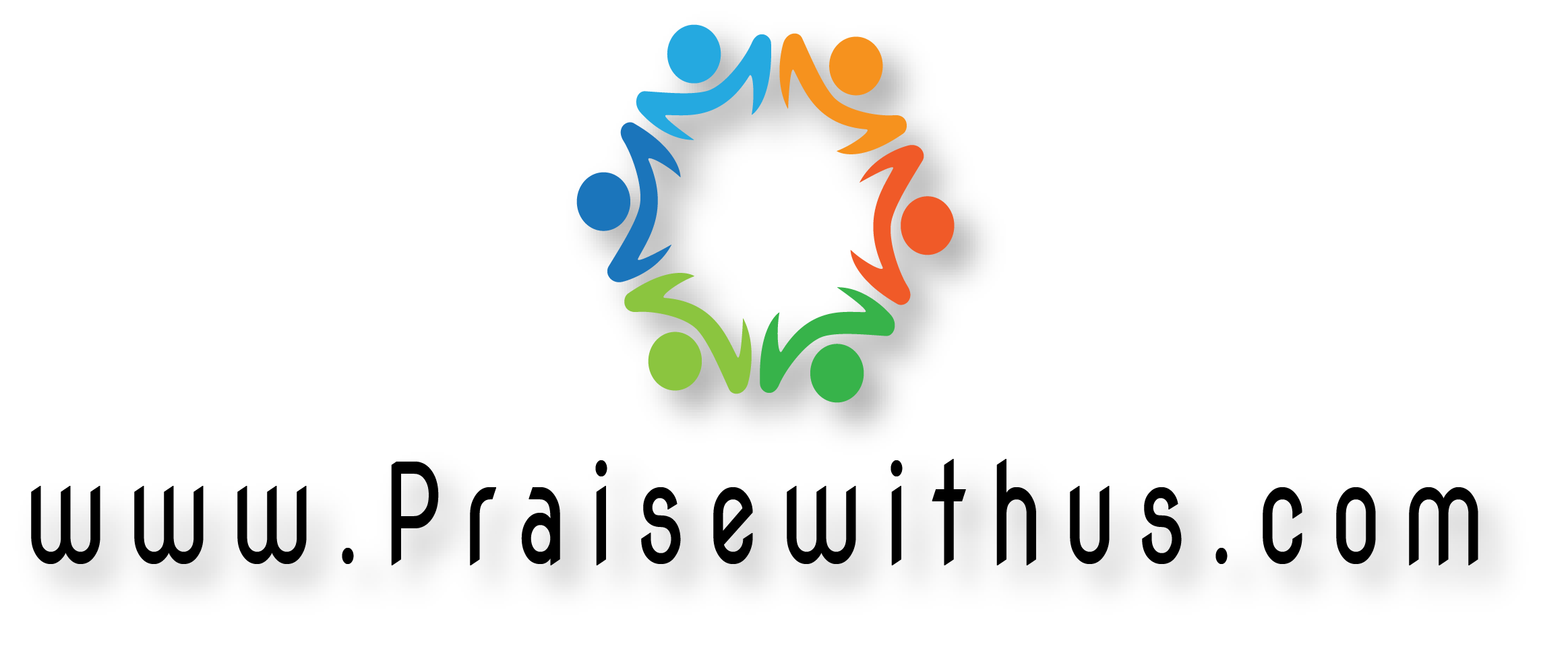 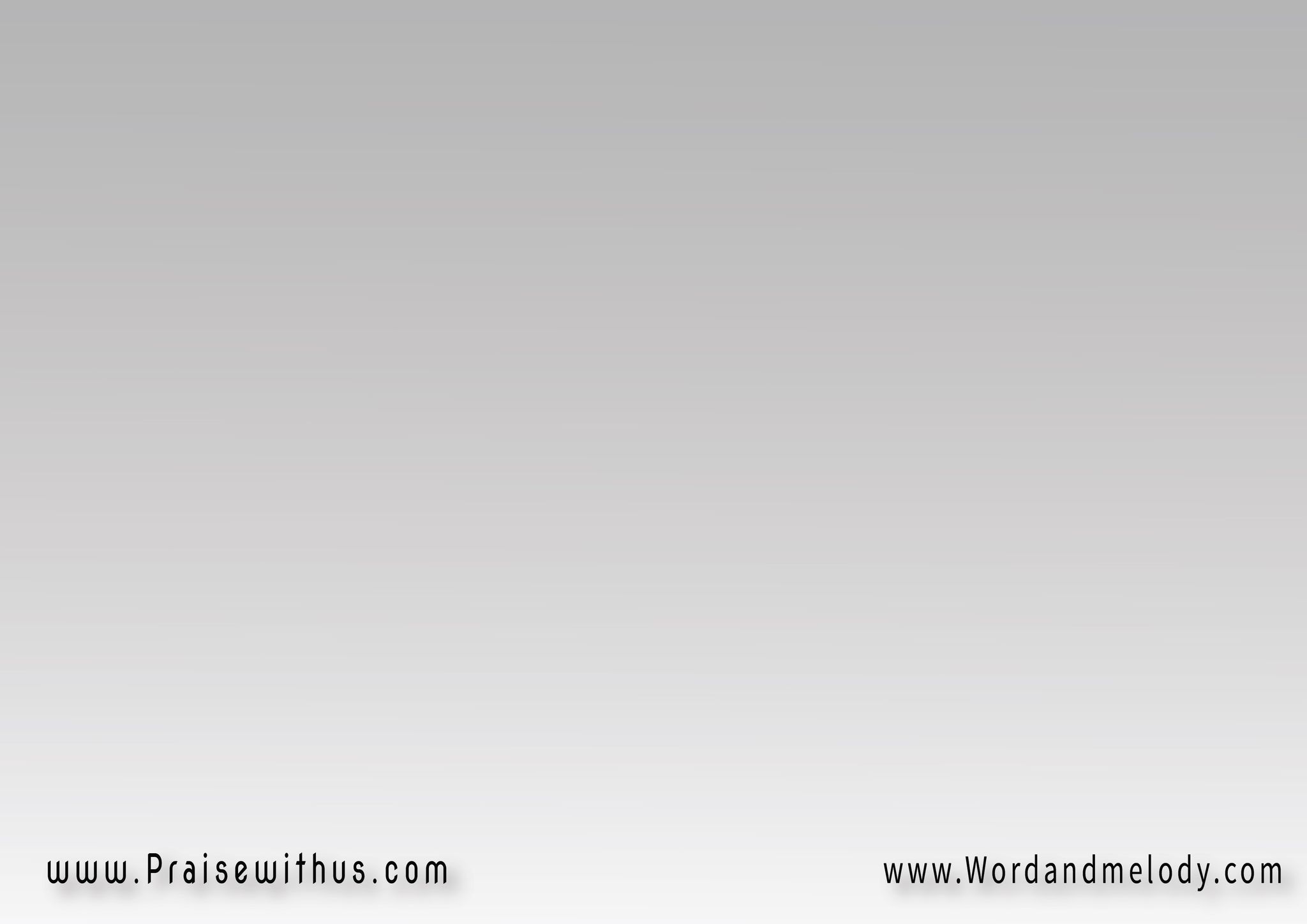 يا شعب الموصل قلوبنا معاكم وصلواتنا مرفوعة
لرب المجد نشتكي ولما ناديه عارفين إنها مسموعة
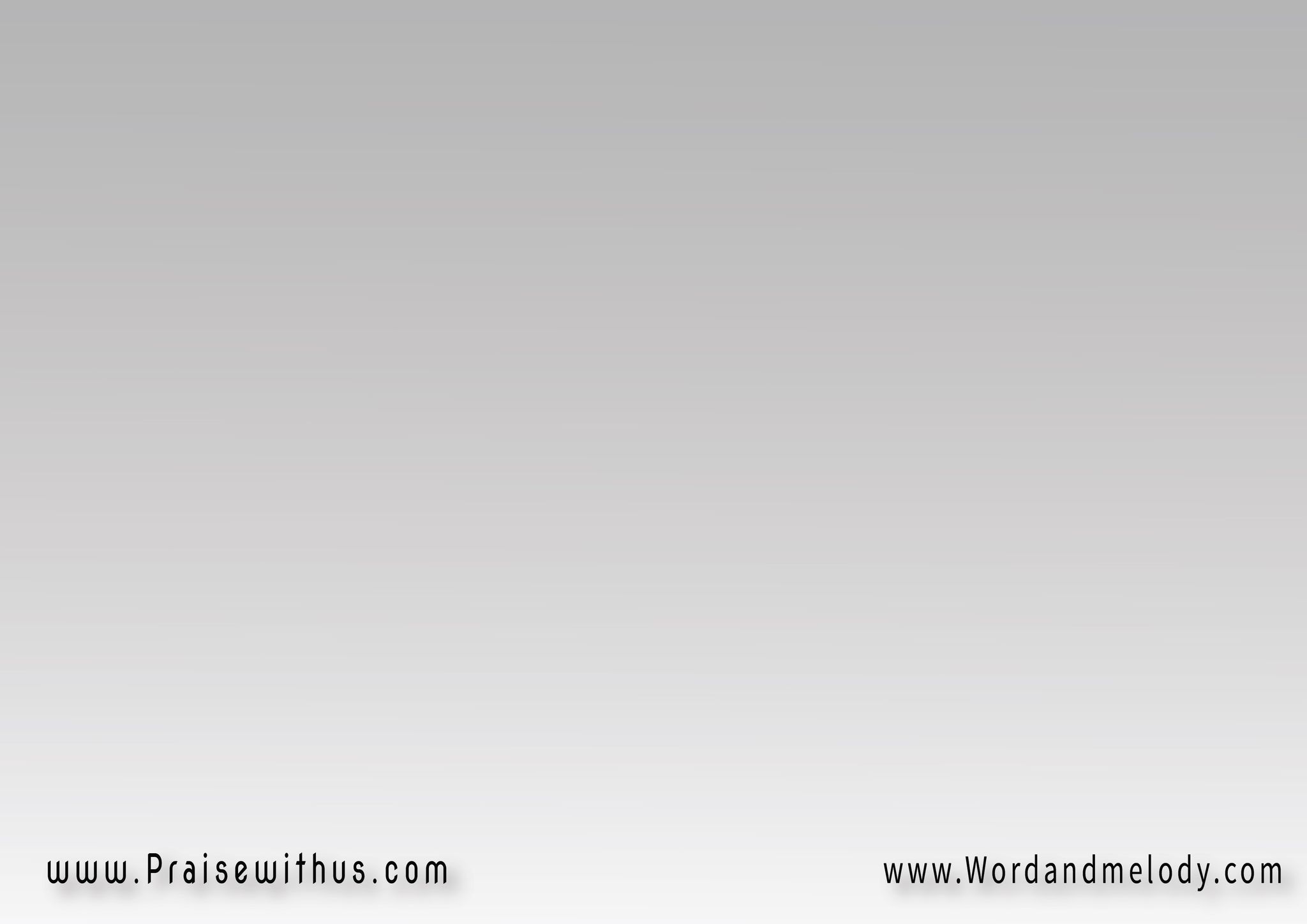 يارب ارحم
شعب الموصل متألم
لإبليس ما يسلم
ولك وحدك خضوعه
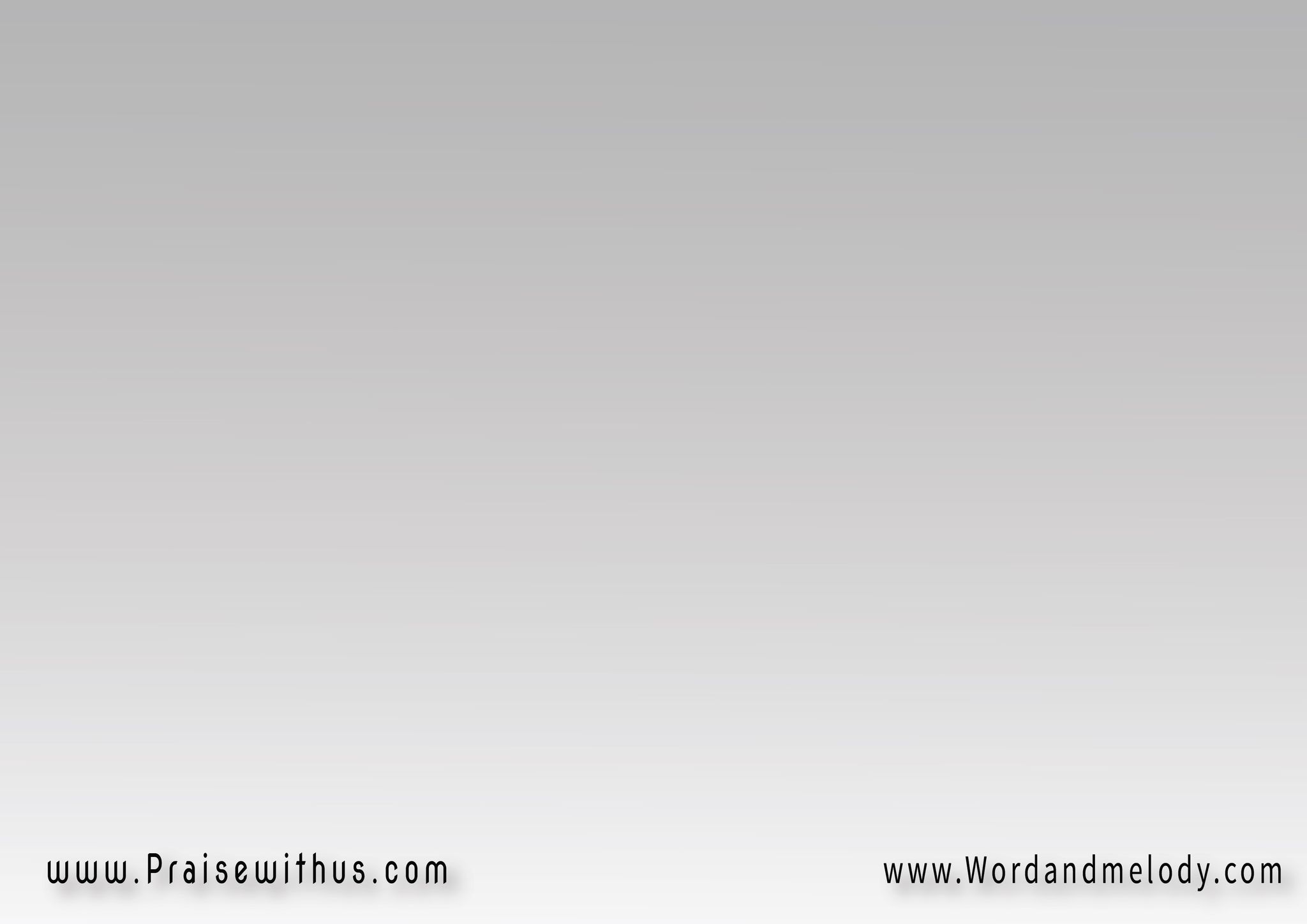 لا تنتقم لنفسك ع الأذية
خليها لربك خالق البشر
قاوم الشر بمحبة مسيحيه
مهما الشر تكاثر وانتشر
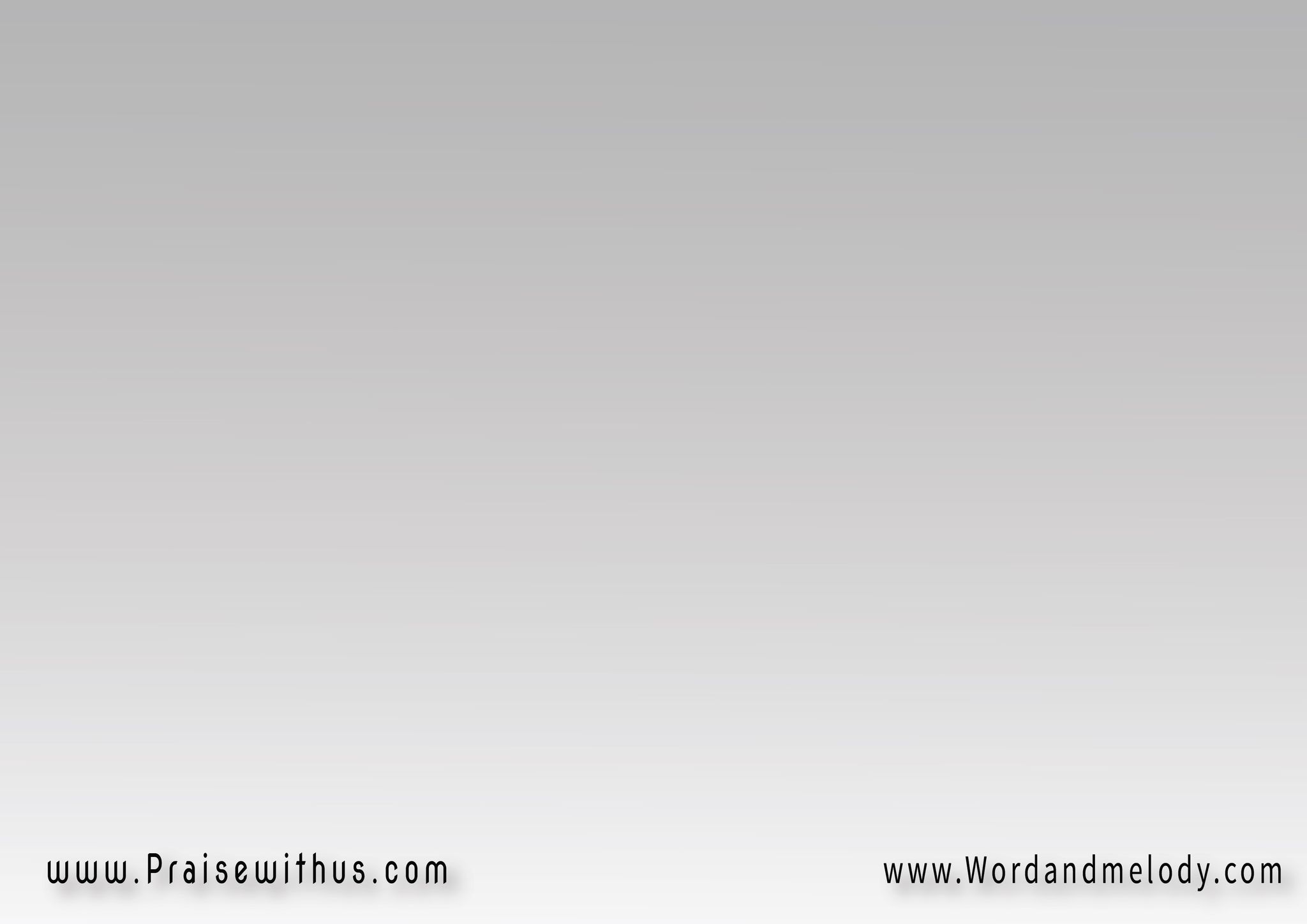 يارب ارحم
شعب الموصل متألم
لإبليس ما يسلم
ولك وحدك خضوعه
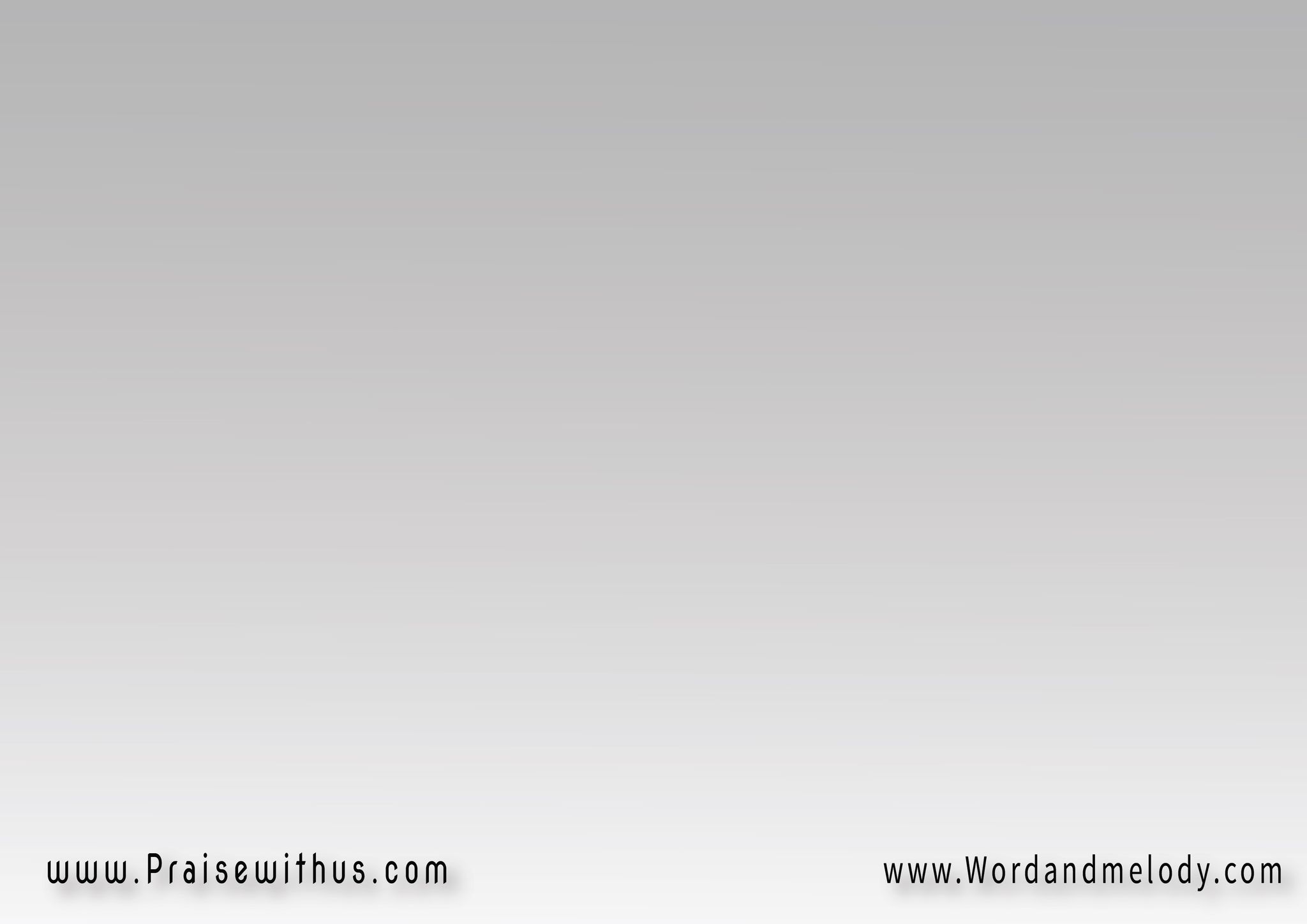 لا تخاف وقول لكل إنسان 
يهددك والتهجير بالقتل يهدك
يجيلك يوم فيه تواجه الديان
يسوع المسيح الله القدير
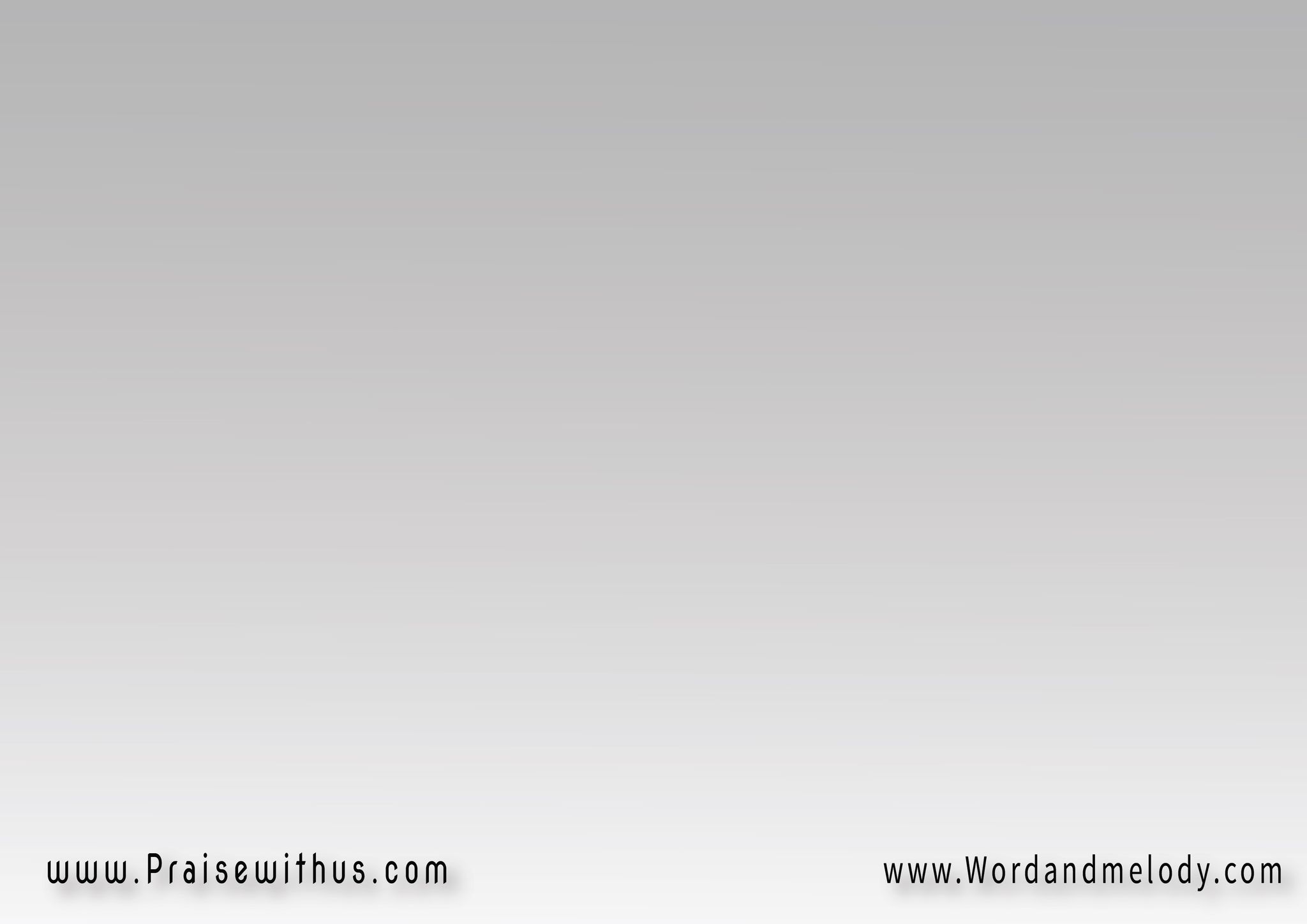 يارب ارحم
شعب الموصل متألم
لإبليس ما يسلم
ولك وحدك خضوعه
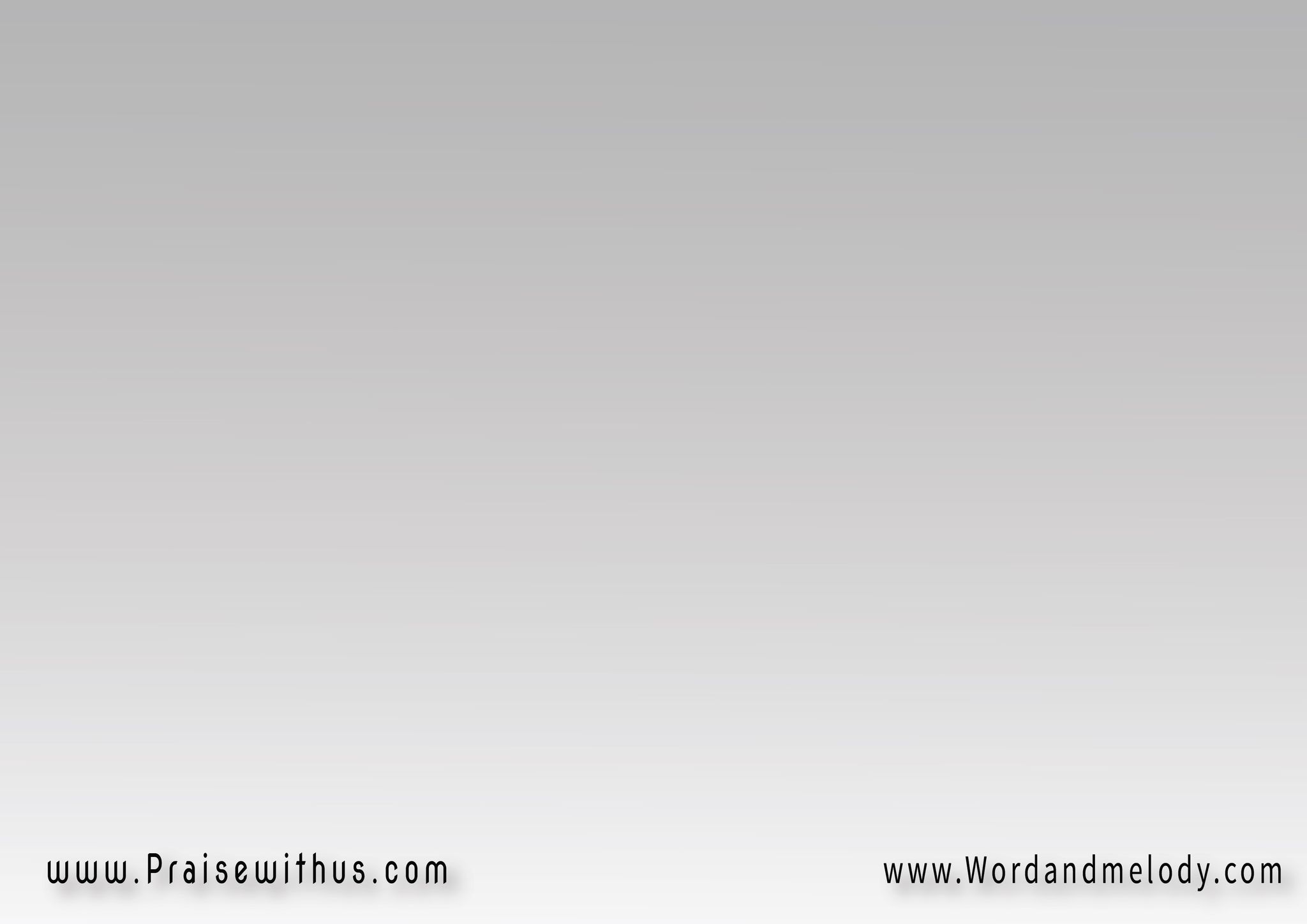 هو أبوكم وانتو عارفين
أسمأكم على كفه مكتوبة
في صمتكم كونو واثقين
يحارب عنكم وهذه كلها حروبه
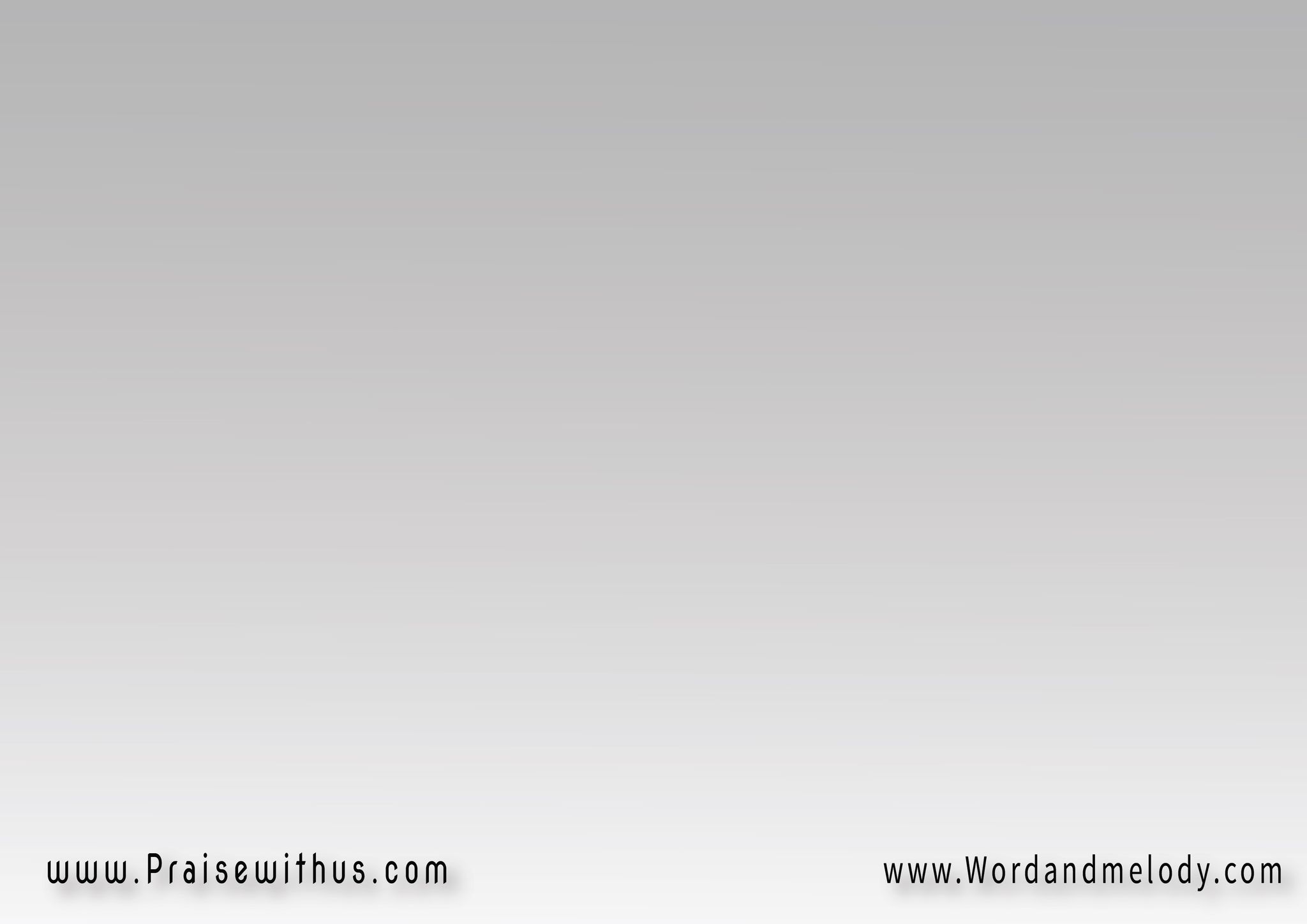 يارب ارحم
شعب الموصل متألم
لإبليس ما يسلم
ولك وحدك خضوعه
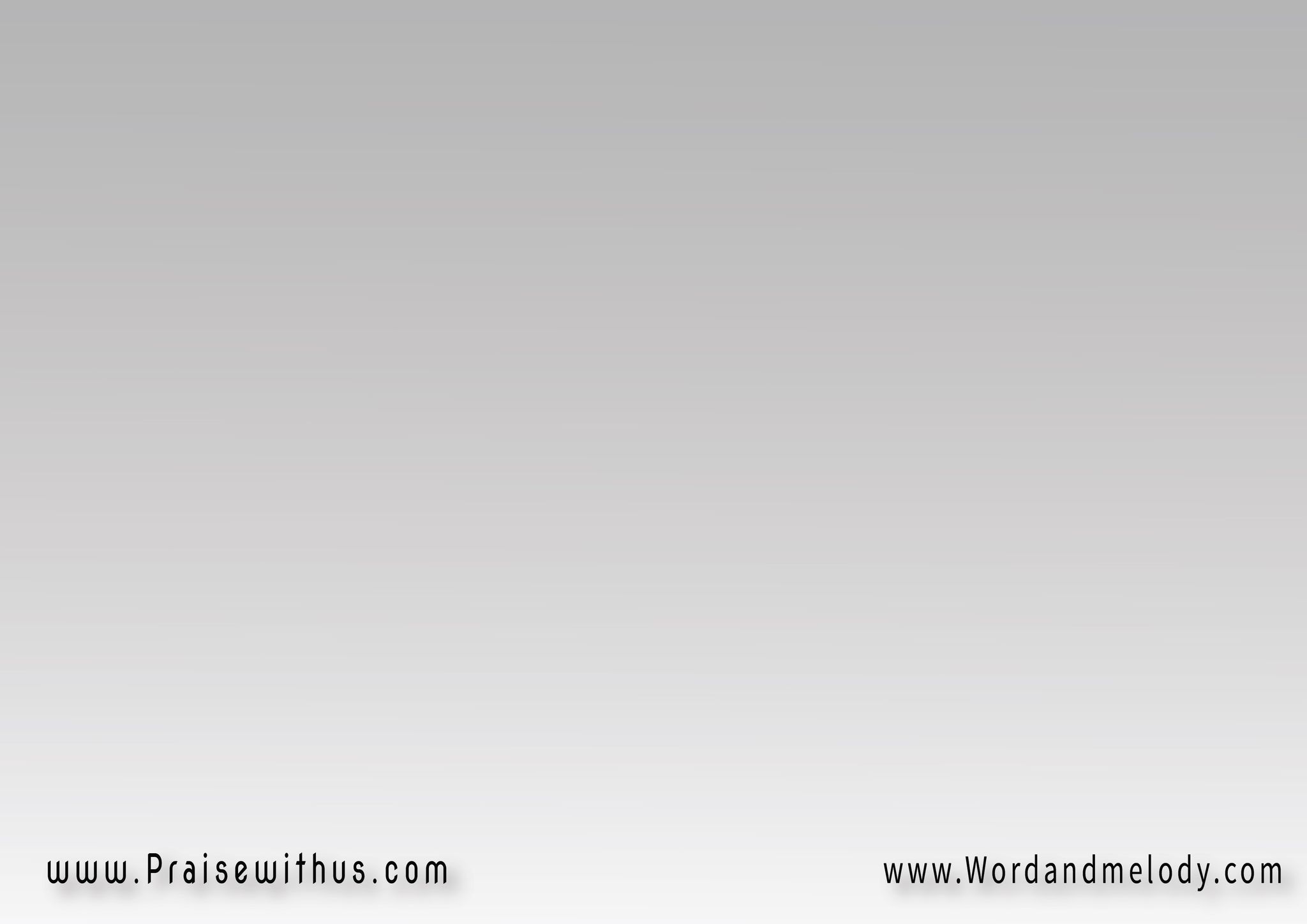 يا شعب الموصل قلوبنا معاكم وصلواتنا مرفوعة
لرب المجد نشتكي ولما ناديه عارفين إنها مسموعة
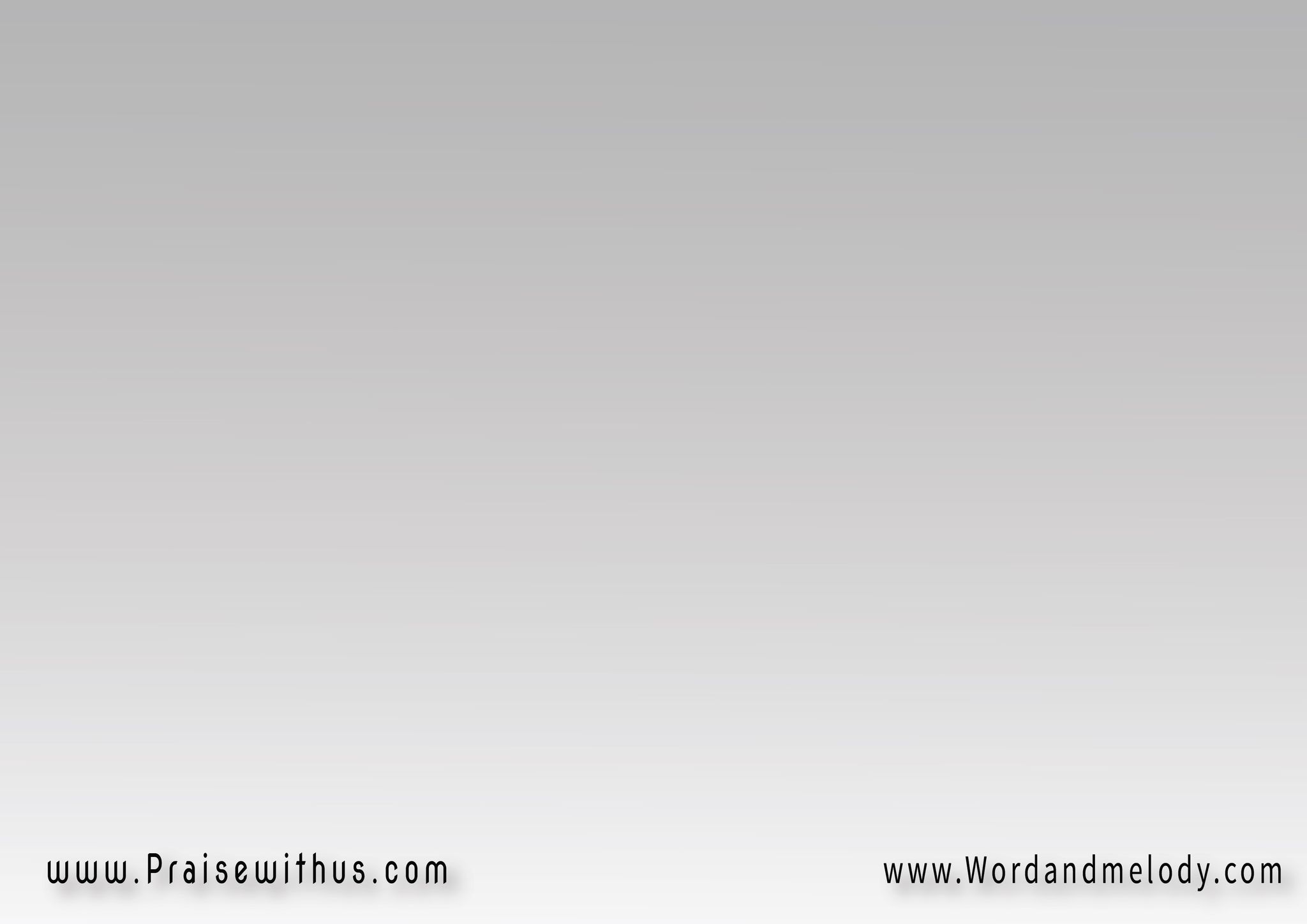 يارب ارحم
شعب الموصل متألم
لإبليس ما يسلم
ولك وحدك خضوعه
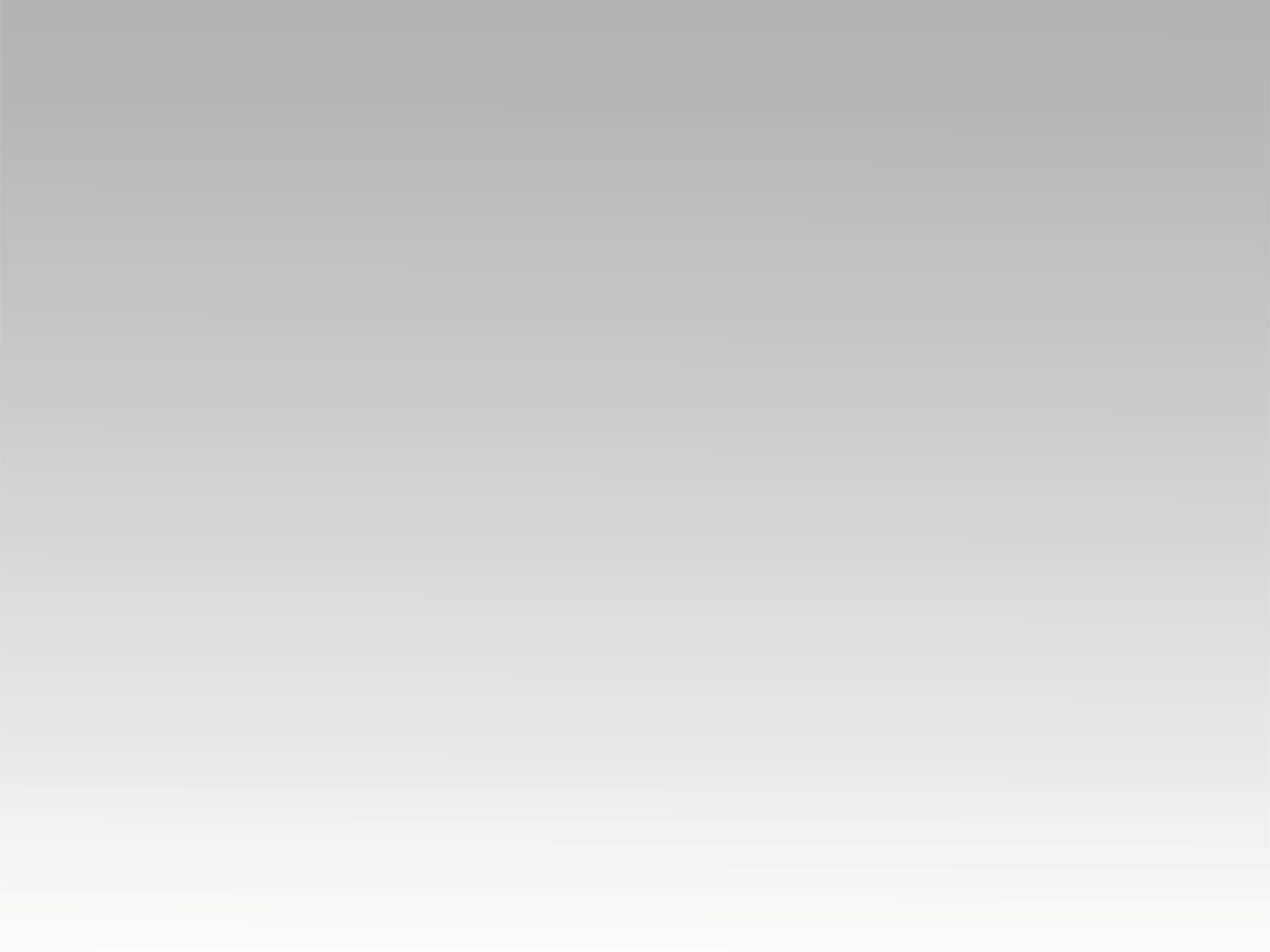 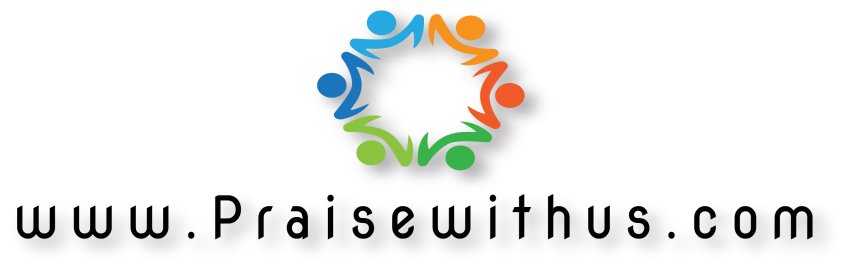